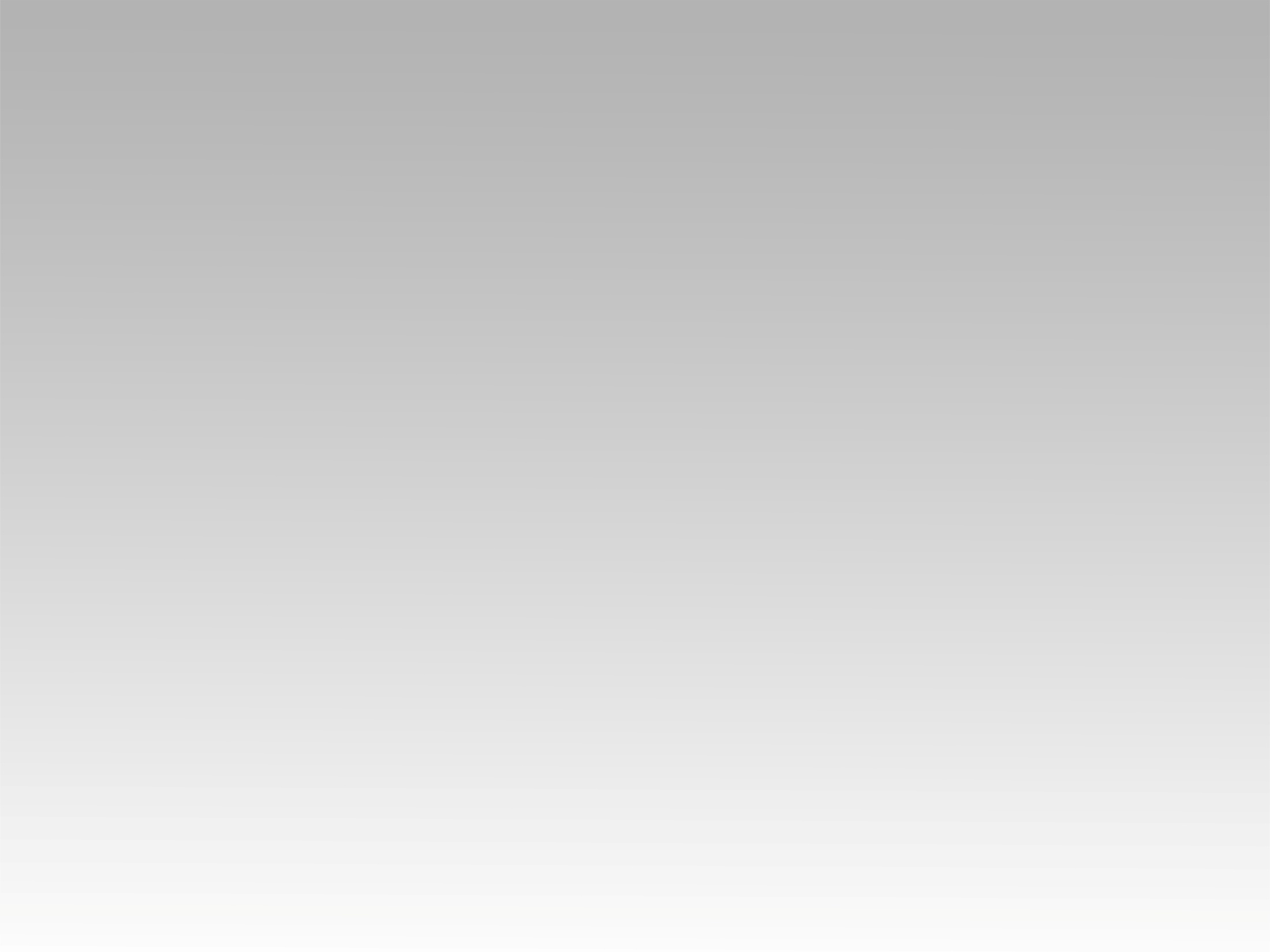 ترنيمة 
أنا رايح وطني
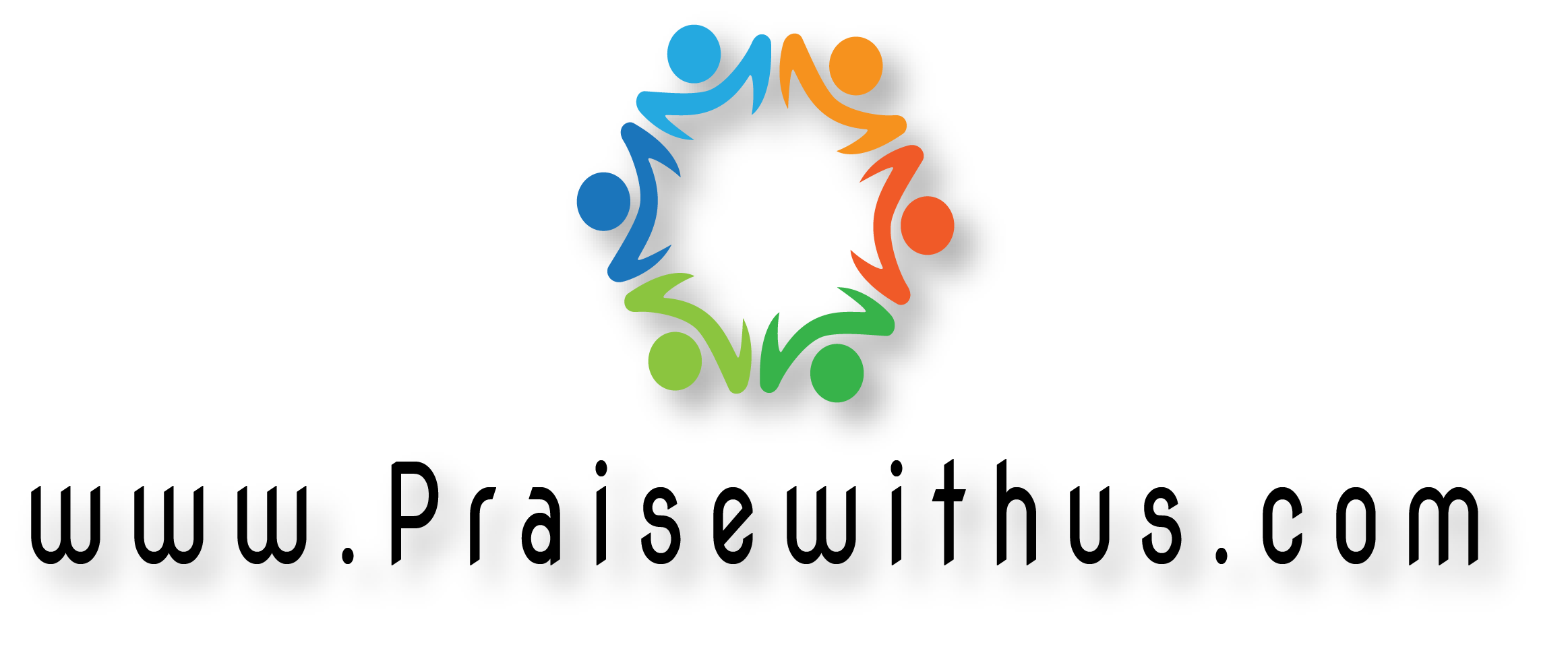 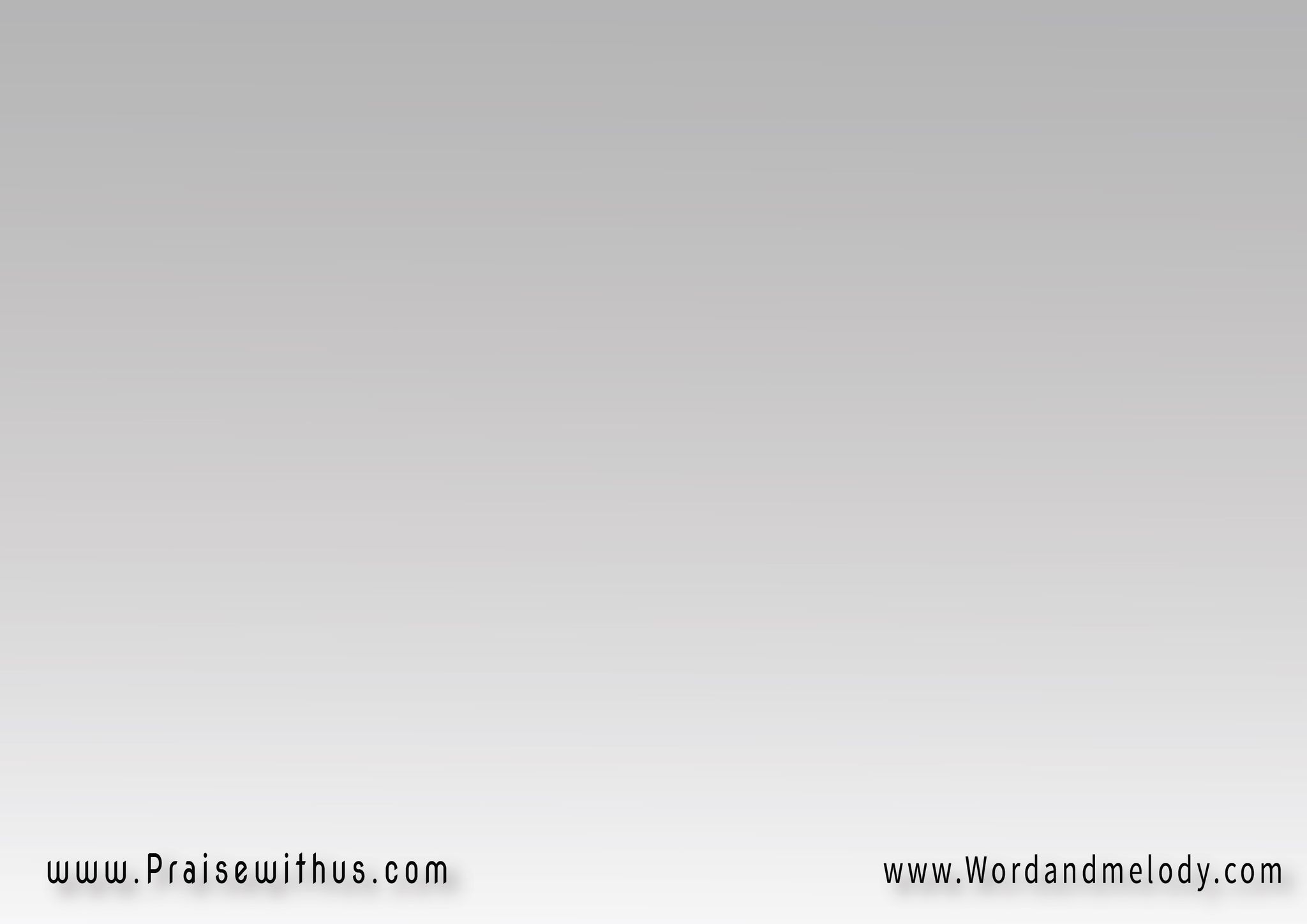 1-
(طال إنتظاري إليه 
والقلب إشتاق عليه)2 
(هيريّح بالي 
 ويزيل أحزاني)2
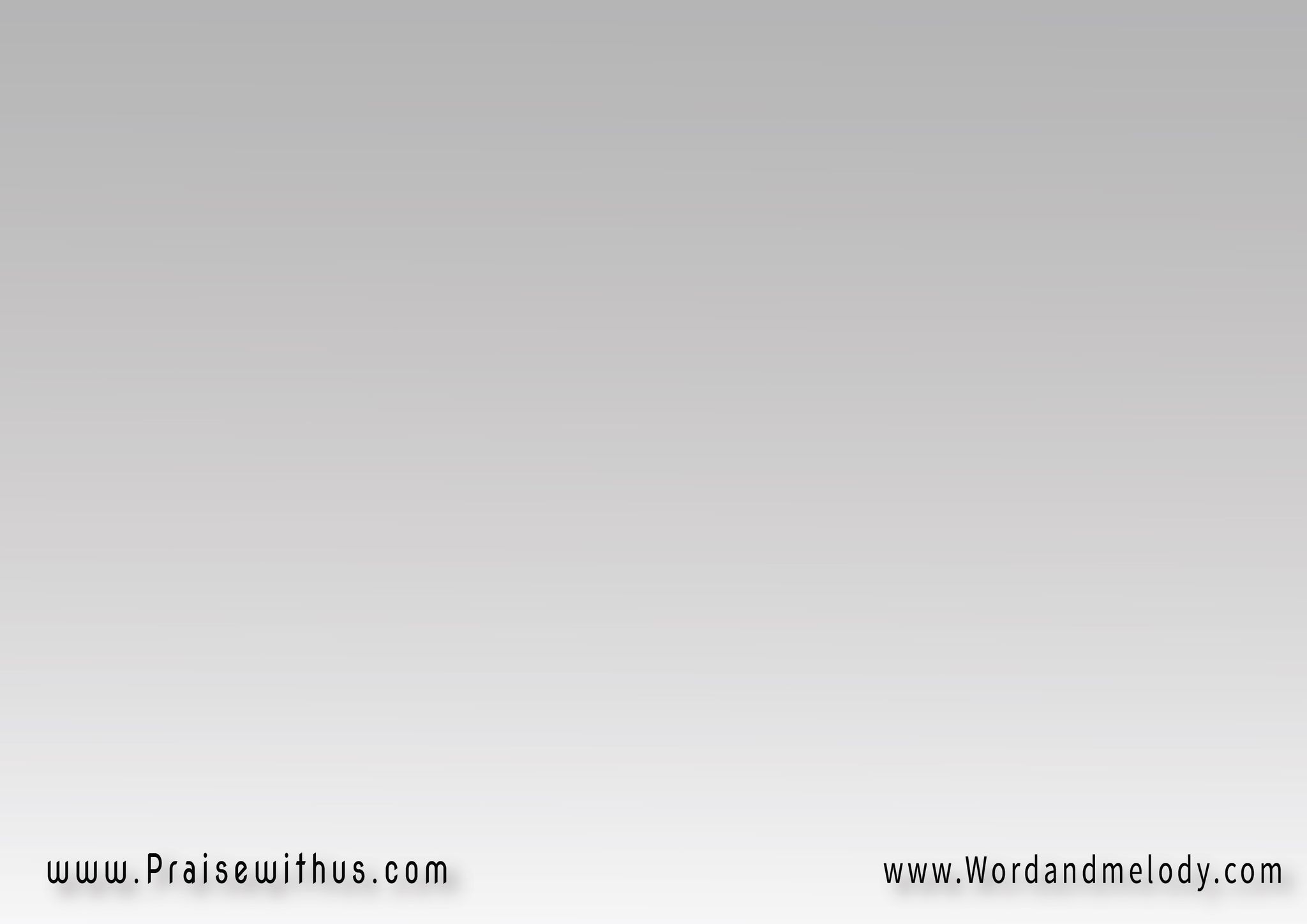 القرار:
 (أنا رايح وطني 
أنا رايح وطني)2ويسوع الغالي هيجينا تاني 
ويسوع الغالي هاشوفه تاني
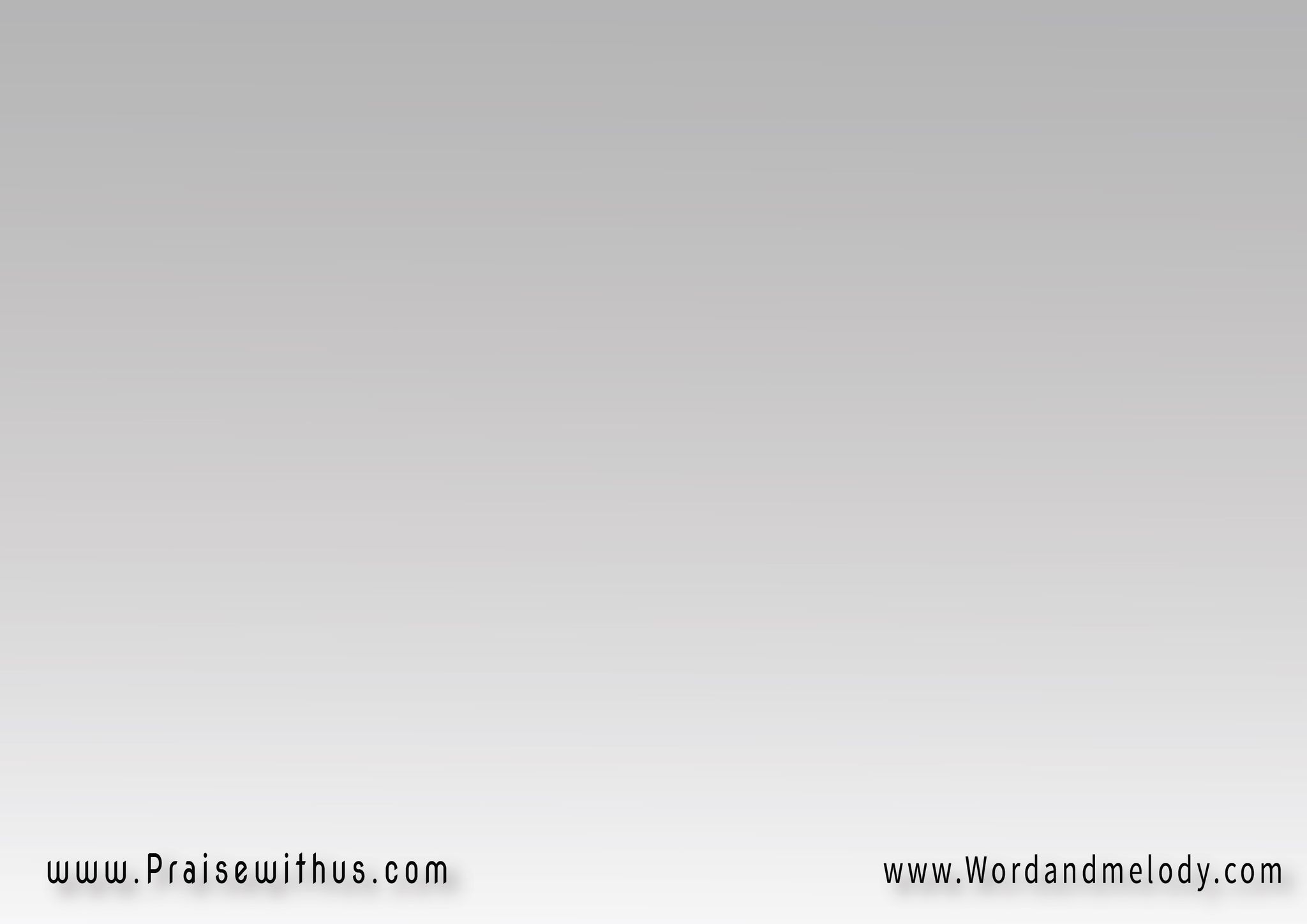 2-
 (يا هنايا يا فرحتي بيه 
لما أشوفه والاقيه)2 
(ياخذني تاني 
إلي الأمجاد)2
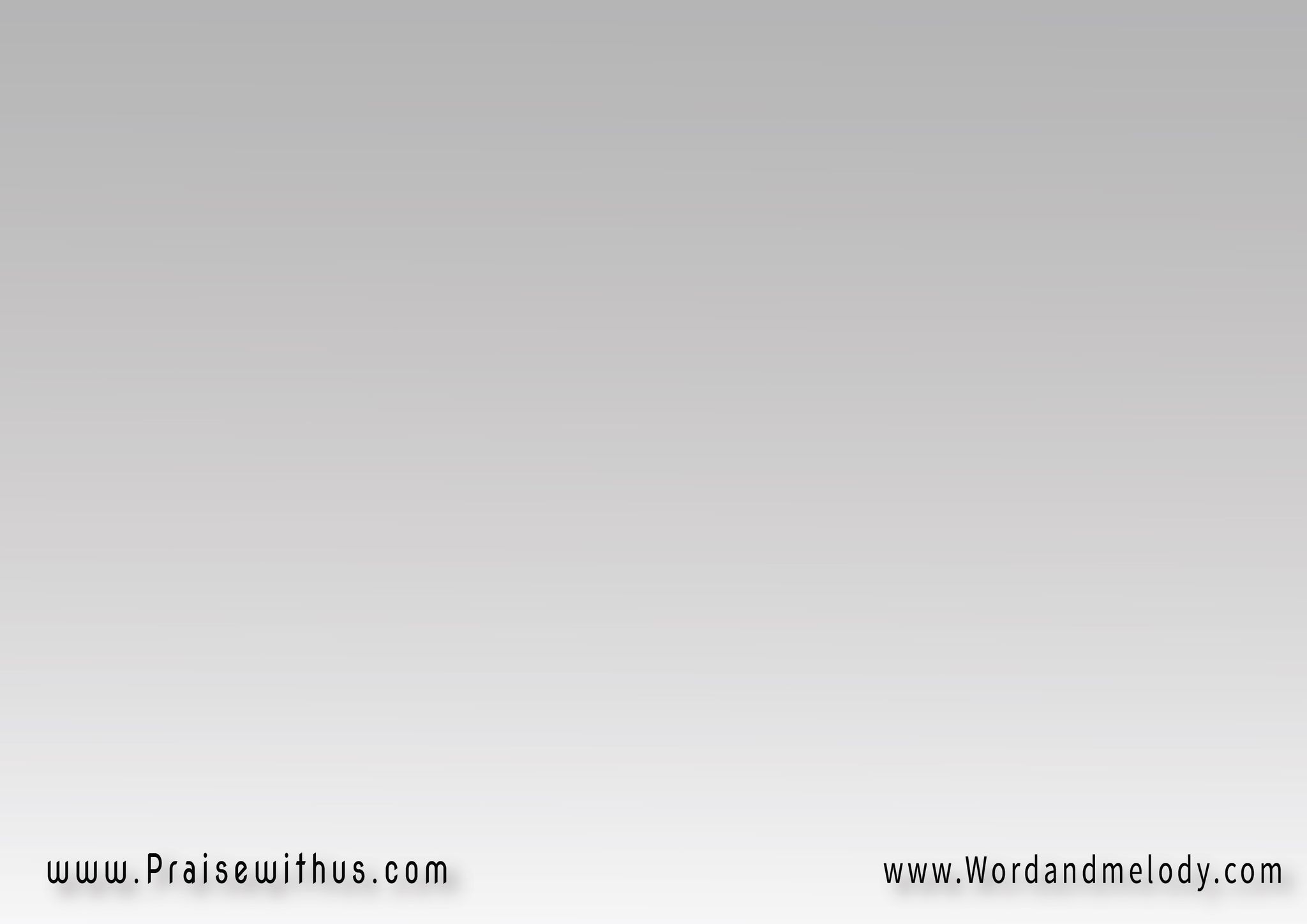 القرار:
 (أنا رايح وطني 
أنا رايح وطني)2ويسوع الغالي هيجينا تاني 
ويسوع الغالي هاشوفه تاني
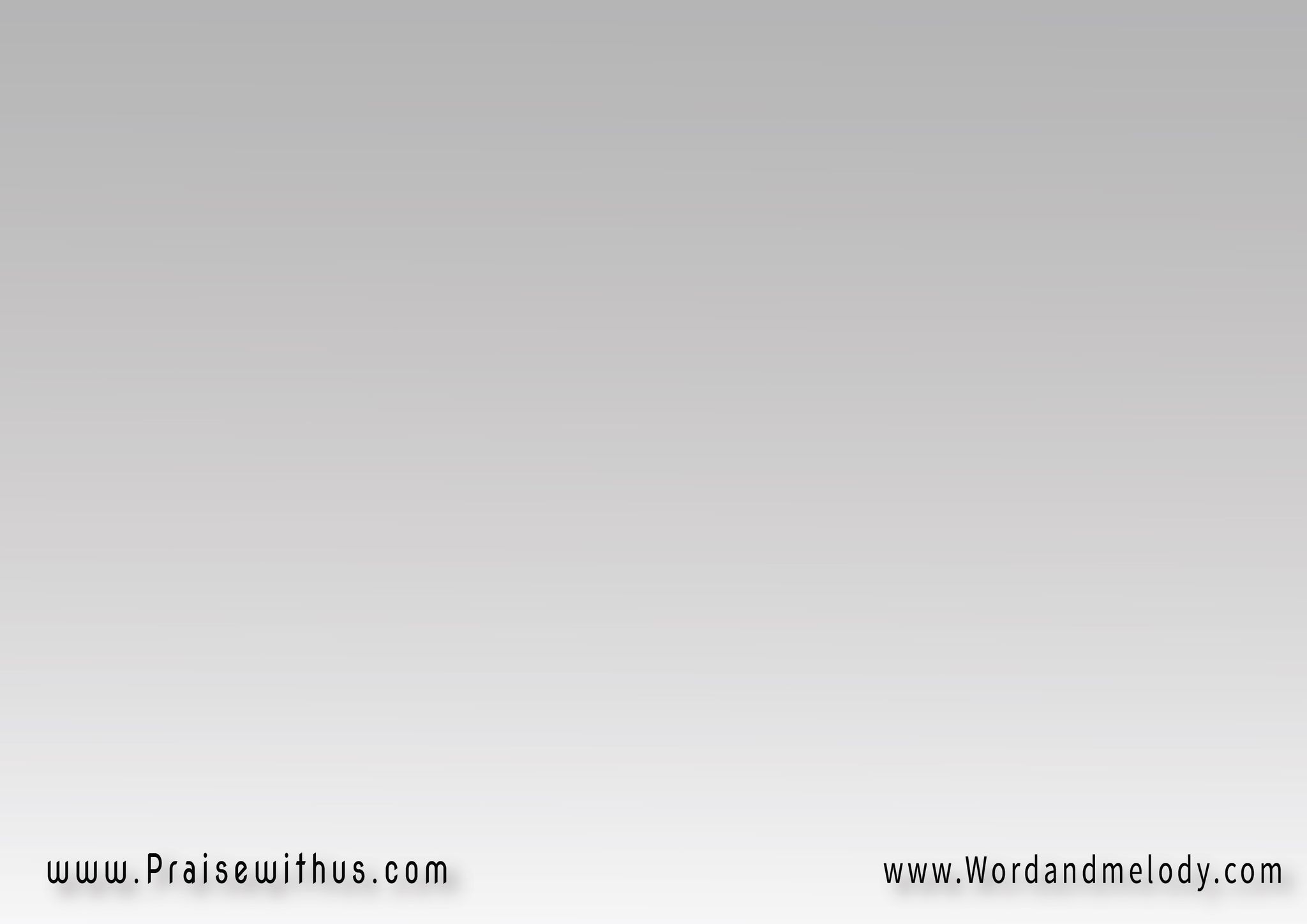 3-
(هتمتع وافرح بيه 
ينشغل فكري بيه)2 
(حبه سباني 
نبعه رواني)2
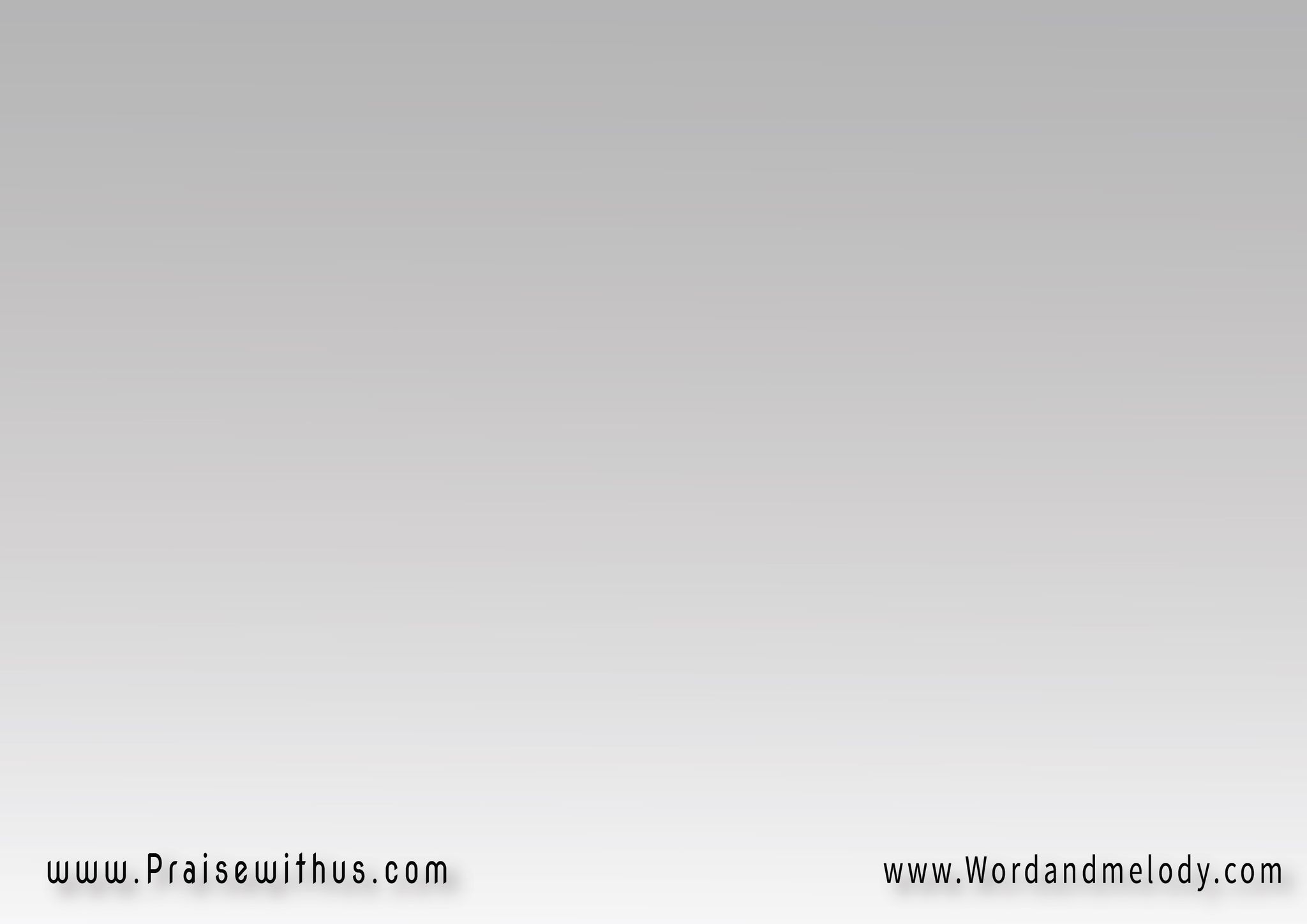 القرار:
 (أنا رايح وطني 
أنا رايح وطني)2ويسوع الغالي هيجينا تاني 
ويسوع الغالي هاشوفه تاني
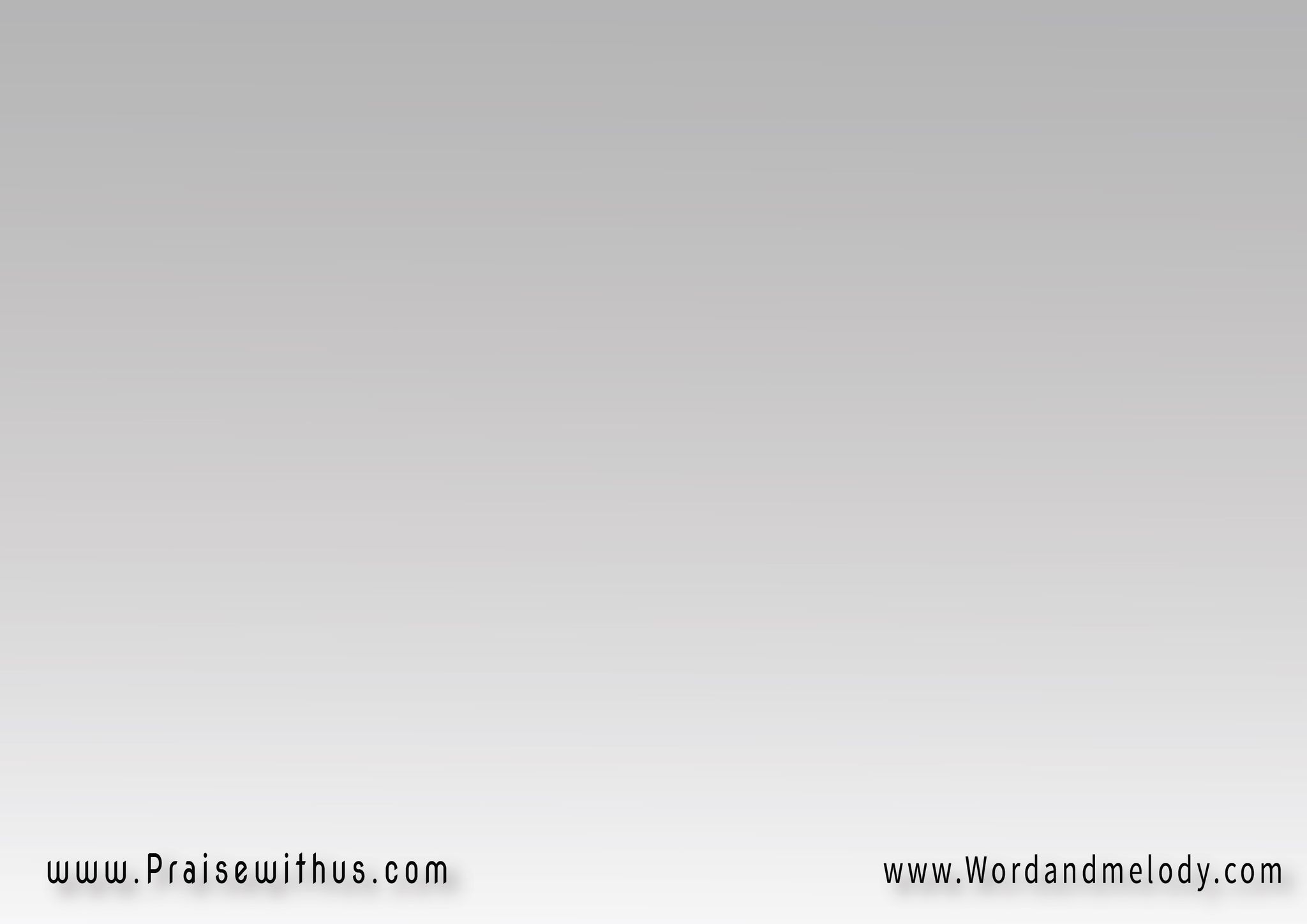 4-
(بجواره يجلسني 
علي صدره يتكأني)2 
(وأنا يا اخواني 
يسوع هناني)2
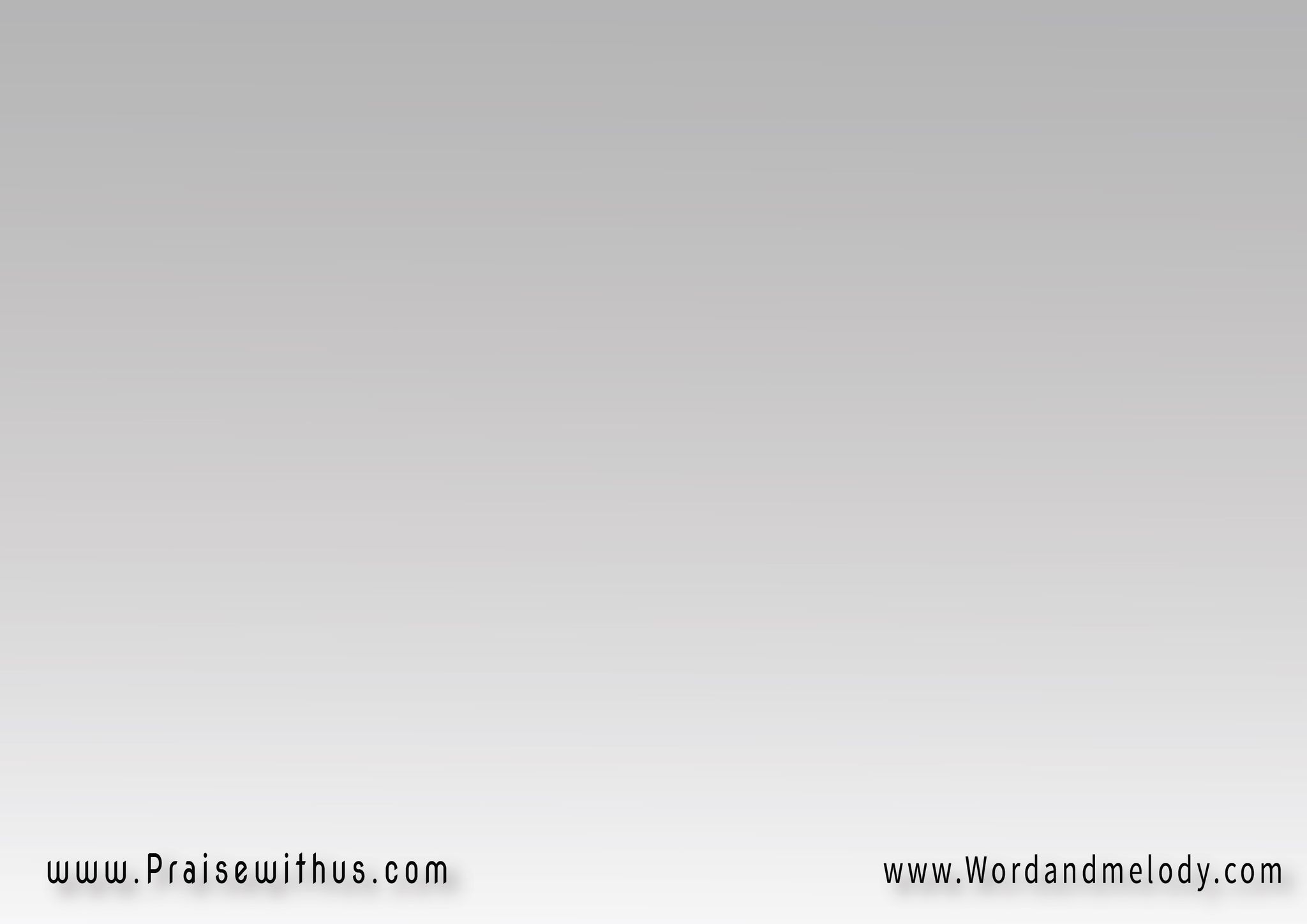 القرار:
 (أنا رايح وطني 
أنا رايح وطني)2ويسوع الغالي هيجينا تاني 
ويسوع الغالي هاشوفه تاني
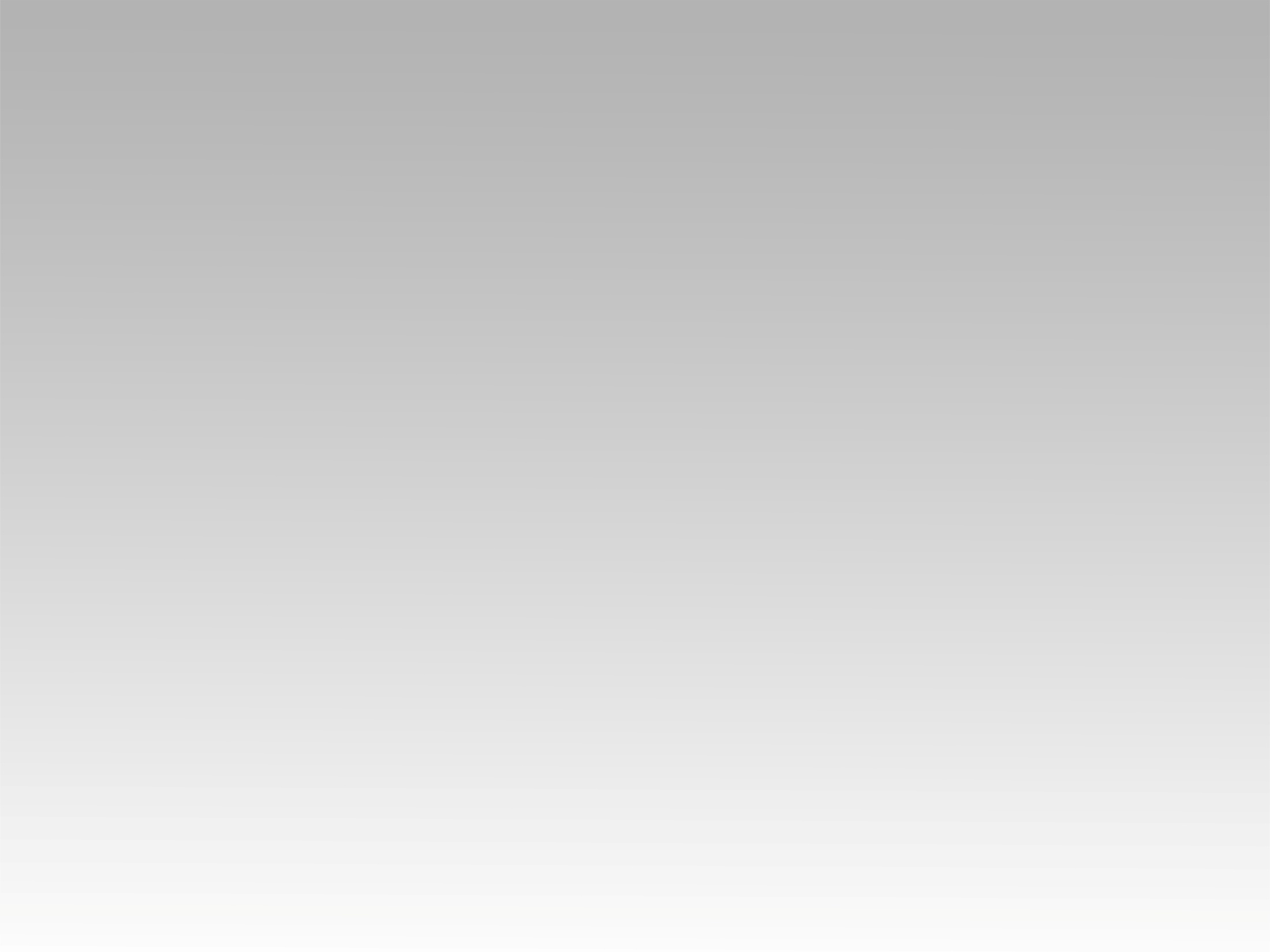 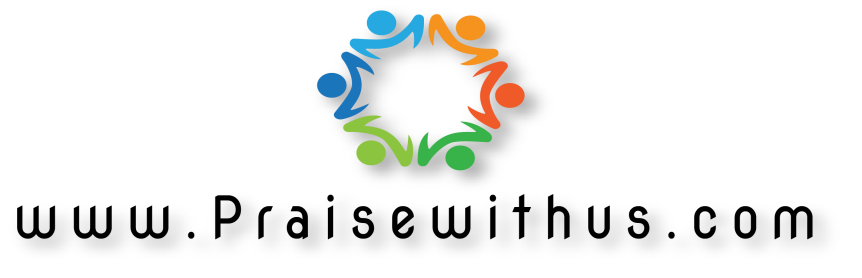